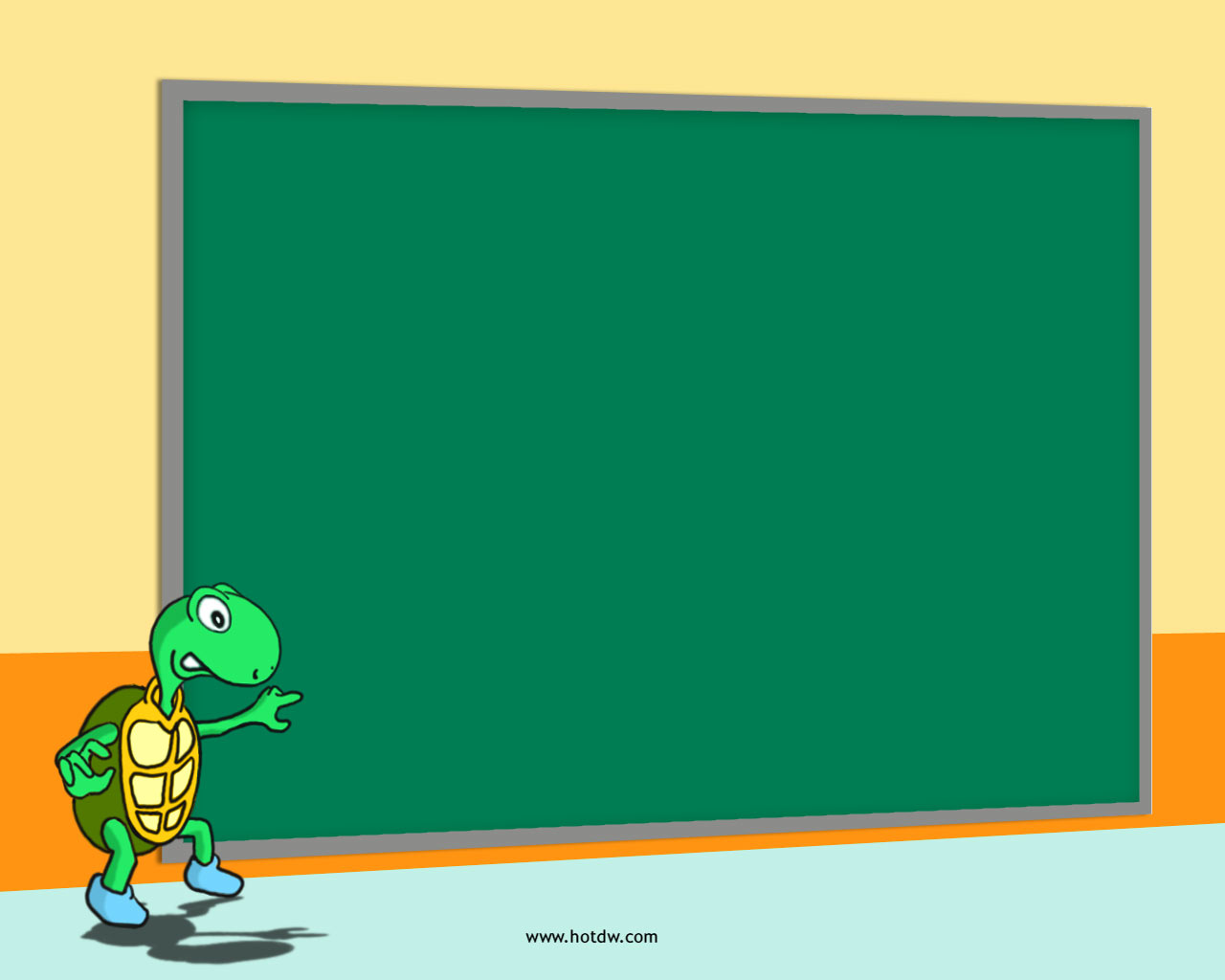 UỶ BAN NHÂN DÂN QUẬN PHÚ NHUẬN
TRƯỜNG TIỂU HỌC NGUYỄN ĐÌNH CHÍNH
TOÁN
LỚP 4
KI – LÔ- MÉT VUÔNG
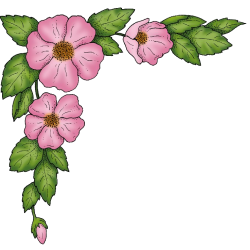 Khởi động
- Hãy kể tên các đơn vị đo diện tích mà em đã học?
* cm2, dm2, m2.
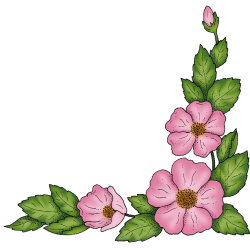 Thứ hai ngày   24   tháng  01 năm 2022
Toán
Ki-lô-mét vuông
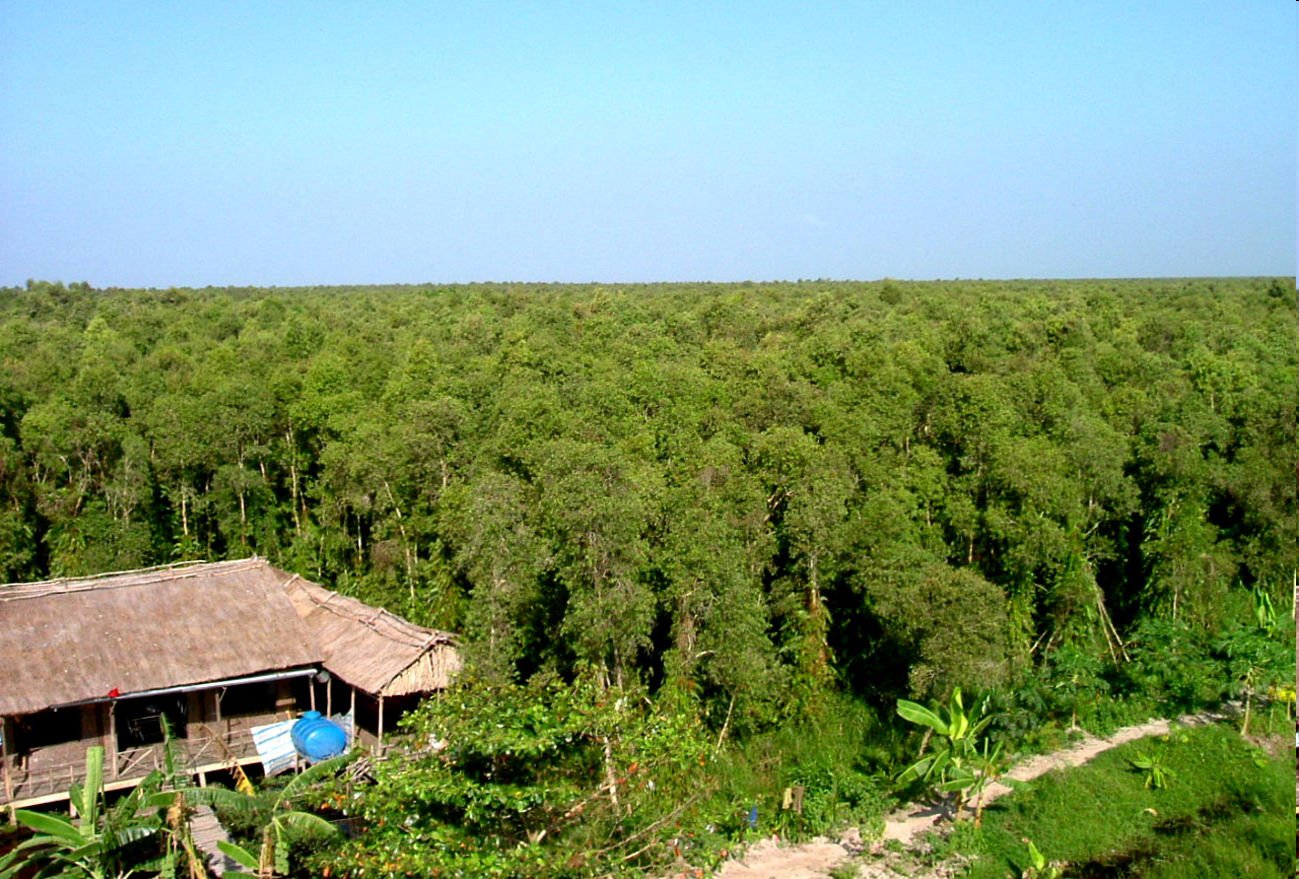 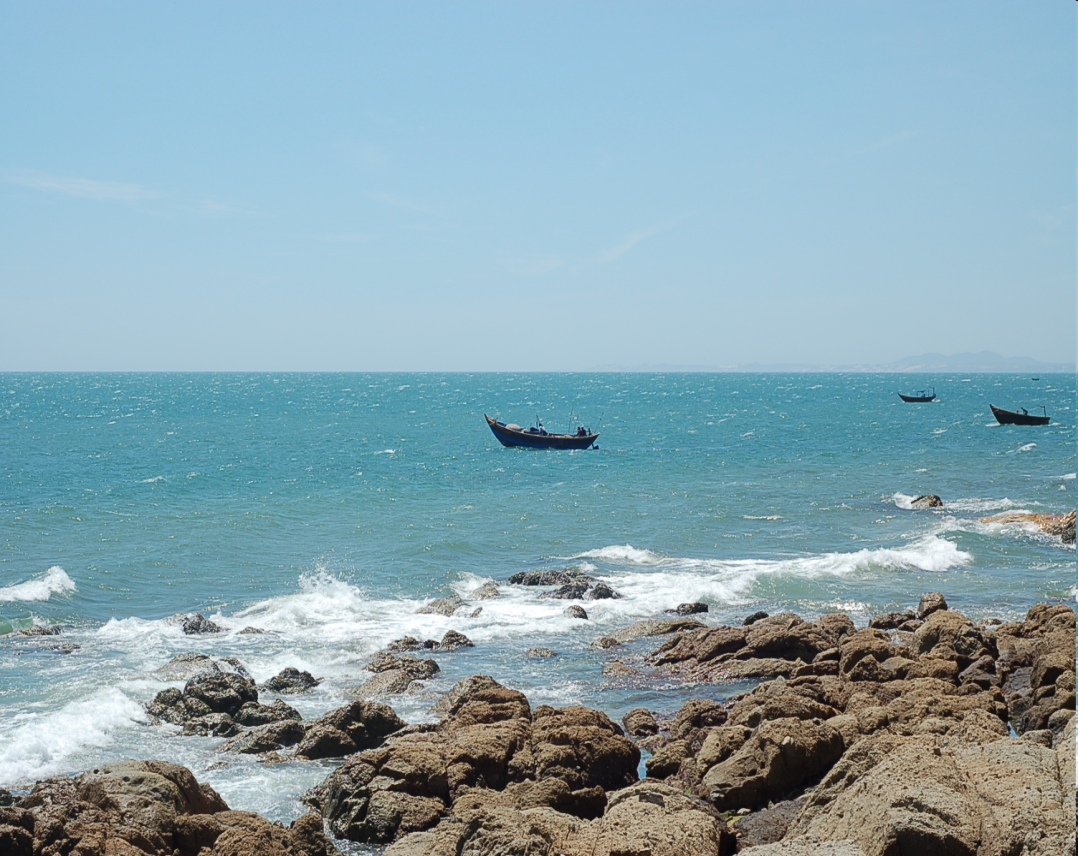 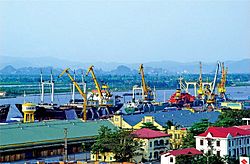 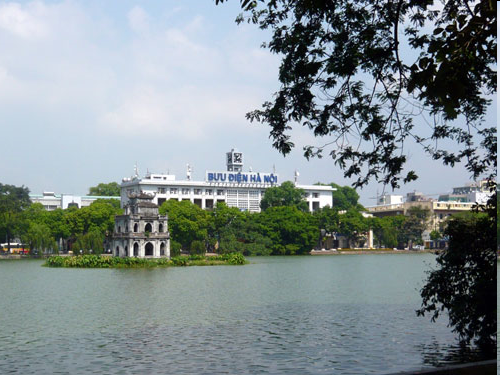 Thành phố 
Hải Phòng
Khu rừng
Thủ đô Hà Nội
Vùng biển
* Để đo diện tích lớn như diện tích một thành phố, một khu rừng hay một vùng biển,… người ta thường dùng đơn vị: ki-lô-mét vuông
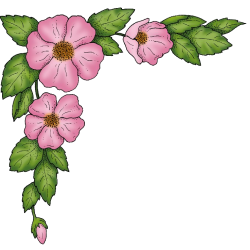 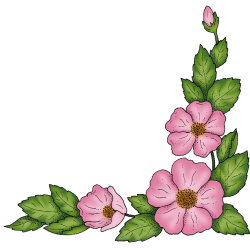 Thứ hai ngày 29 tháng 01 năm 2022
Toán
Ki-lô-mét vuông
1km2 = 1 000 000 m2
1000 000m2 =  1km2
1 ki-lô-mét vuông
1km
* Ví dụ: Diện tích thủ đô Hà Nội (theo số liệu năm 2002) là 921 km2 .
- Ki-lô-mét vuông là diện tích của hình vuông có cạnh dài 1km.
* Diện tích thủ đô Hà Nội (theo số liệu năm 2009) là 3325 km2.
km2
- Ki-lô-mét vuông viết tắt là:
Bài 1: Viết số hoặc chữ thích hợp vào ô trống:
425km2
2090km2
921km2
Chín trăm hai mươi mốt ki-lô-mét vuông
Ba trăm hai mươi  bốn nghìn ki- lô-mét 
vuông
324 000 km2
* Bài 2. Viết số thích hợp vào chỗ chấm:
900
9m2              =              dm2
....
4m2 25dm2  =           dm2
425
....
3 000 000
3km2            =                   m2
....
6
600dm2  =         m2
...
5
....
500cm2        =           dm2
5
5 000 000m2 =          km2
....
* Bài 3: Người ta xây khu công nghiệp trên một khu đất hình chữ nhật có chiều dài 5km và chiều rộng 2km. Hỏi diện tích của khu công nghiệp đó bằng bao nhiêu ki-lô-mét vuông?
Tóm tắt
Bài giải
a = 5 km
Diện tích của khu công nghiệp
 hình chữ nhật là:
5 x 2 = 10 (km2)
                       Đáp số : 10 km2
b = 2 km
S = … km2?
Bài 4:
Đánh dấu (x) vào ô trống đặt  dưới số đo thích hợp  để chỉ:
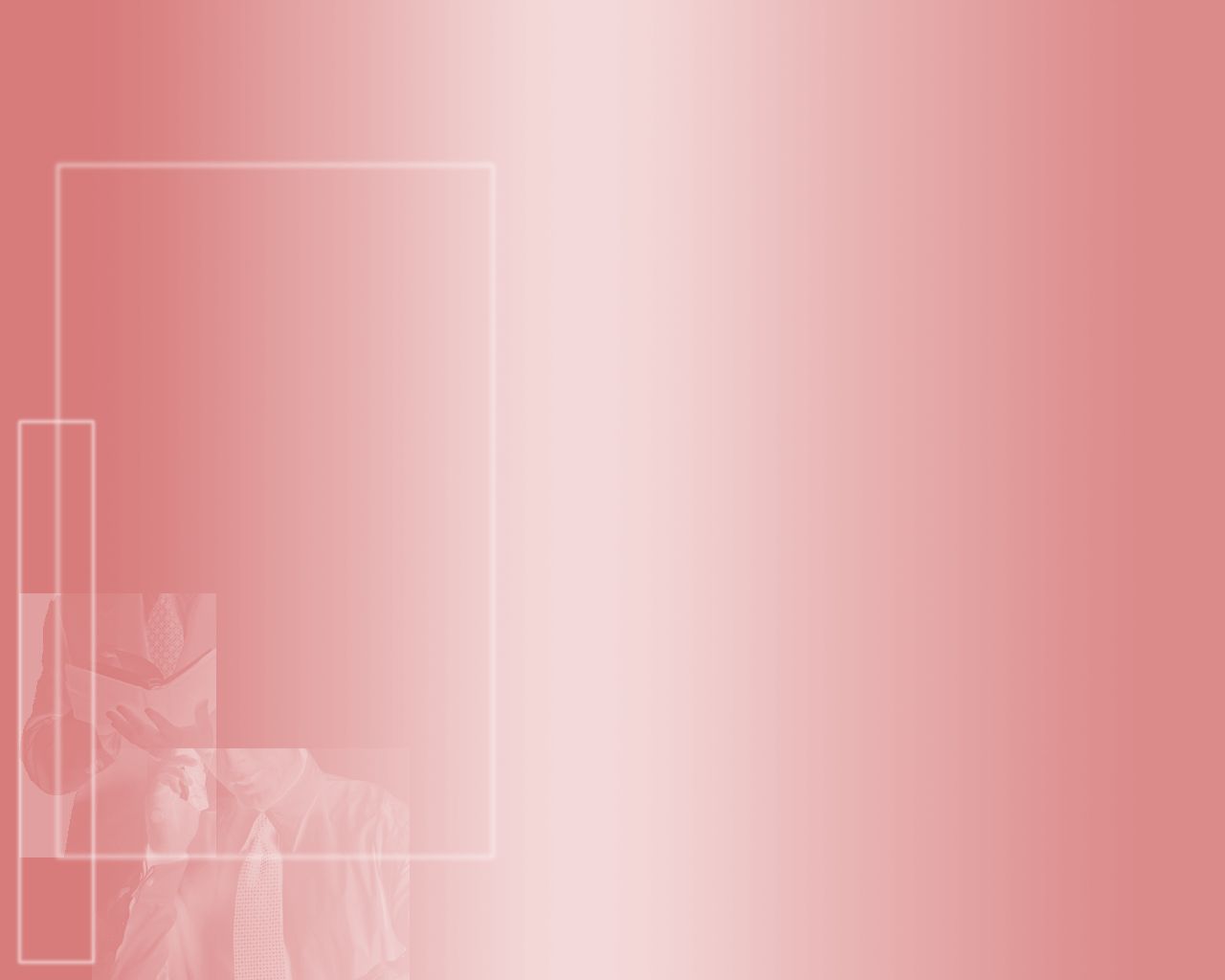 Troø chôi
Ai nhanh - ai đúng
Chọn phương án đúng
Câu 1
A. 1km2        = 1 000 000 m2
B.  1 000  m2 = 1 km2
C. 1m2   =   10 dm2
Chọn phương án đúng
Câu 2
        Diện tích phòng học: 
       A.   81 cm2 
       B.   40 m2  
       C.   900 dm2
Chọn phương án đúng
Câu 3
      Diện tích nước Việt Nam: 
    A.   5 000 000 m2 
    B.   324 000 dm2  
    C.   331 212 km2
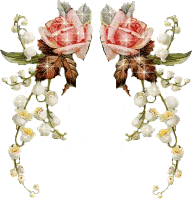 CHÀO CÁC EM!
UỶ BAN NHÂN DÂN QUẬN PHÚ NHUẬN
TRƯỜNG TIỂU HỌC NGUYỄN ĐÌNH CHÍNH
TOÁN 4
LUYỆN TẬP
Bài 1: Viết số thích hợp vào chỗ chấm:
10 km2       =                     m2
10 000 000
....
50m2           =           dm2
5000
....
201 000
2010m2       =                   dm2
....
2
2 000 000m2         =         km2
...
91200
....
912m2                        =                dm2
51
....
51 000 000m2     =          km2
Bài 2: Viết số thích hợp vào ô trống (theo mẫu):
1 980 000 000
900 000
9000
9 800 035 100
980 003 510 000
Bài 3: Viết vào ô trống:
=8km
=13km
=11km
143km2
48km2
40km2
Bài 4: Khoanh vào chữ đặt trước câu trả lời đúng:
Một khu rừng hình vuông có cạnh bằng 5000m. Diện tích của khu rừng là:
       A.   20 000m2 
       B.   25000m2  
       C.   25km2
		D. 2km2 5000m2
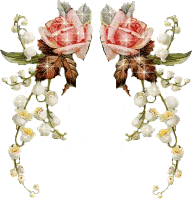 CHÀO CÁC EM!